Муниципальное образовательное учреждениеАнаньинская ОШ ЯМР дошкольная группа
Комплексный проект«Веселый летний марафон»
ПЛАНИРОВАНИЕ ВОСПИТАТЕЛЬНО-ОЗДОРОВИТЕЛЬНОЙ РАБОТЫ
В ЛЕТНИЙ ПЕРИОД
Составитель:
Воспитатель  
А. В. Новожилова
2018г.
Содержание:
1. Введение.2. Цель и задачи проекта «Весёлый летний марафон».3. Цель физкультурно-оздоровительного направления.4. Цель прогулок экологического содержания за пределы территории детского сада с детьми старшего дошкольного возраста.5. Предполагаемые результаты реализации проекта.6. Формы и методы оздоровления детей в летний период.7. Основные направления реализации проекта.8. Задачи по всем реализуемым направлениям в проекте  «Веселый летний марафон».9. Мини-проекты по темам.10. Итоговые мероприятия.11. Организация условий для всестороннего развития детей. 12. Фотоотчёт.13. Используемая литература.
Введение.
Комплексный проект «Веселый летний марафон» реализует новый подход к организации летнего отдыха детей в ДОУ. Проект длится три месяца, каждый месяц представлен мини-проектом, с названием:  июнь - «Здравствуй, лето красное! июль – «Путешествие по лету», август – «Разноцветные странички лета» в основе проекта лежит организация здоровье сбережения детей в летний период через оздоровительные технологии, познавательное, речевое и художественно-эстетическое развитие.
       Каждый мини-проект  включает в себя организацию «Летнего вернисажа» - совместной продуктивной деятельности детей и взрослых (рисование, лепка, аппликация, поделки из природного и бросового материала)  по теме мини-проекта. «Летний вернисаж» представлен в виде мини-выставок в групповых комнатах,  на игровых участках. «Летний вернисаж» организовывает каждая группа. Такая деятельность не только способствует развитию интереса каждого ребенка к изобразительному творчеству, но и дает возможности для проявления  познавательной активности, инициативы и самостоятельности каждого ребенка.   
       Музыкально-театральное направление проекта помогает сделать жизнь детей в детском саду увлекательнее и разнообразнее.
       Продукты музыкально-театрализованной деятельности (инсценировки, драматизации, концерты и др.) вносятся в содержание праздников, развлечений   
       Проект «Веселый летний марафон» учитывает то, что познавательная активность дошкольников развивается из потребности в новых впечатлениях. В летний период педагоги ДОУ большое внимание уделяют ориентировочно-исследовательской деятельности, в процессе которой у детей формируется стремление узнать и открыть для себя как можно больше нового. В рамках проекта с детьми планируются наблюдения, труд в природе, целевые прогулки,  проводятся познавательные беседы, организуются различные опыты.
Цель и задачи проекта «Весёлый летний марафон».
Цель проекта: создание оптимальных условий для сохранения и укрепления физического, психического и социального здоровья воспитанников    в летний период.
Задачи: 
Способствовать укреплению здоровья детей. 
Развивать двигательные, психические, интеллектуальные, творческие способности воспитанников в разнообразных видах деятельности.
Создавать атмосферу радости, формировать положительное эмоциональное состояние всех участников образовательного процесса.
Обеспечить содержательную и технологическую интеграцию деятельности детей, всех специалистов ДОУ, родителей и общественности села.
Осуществление педагогического и санитарного просвещения родителей по вопросам воспитания и оздоровления детей в летний период.
Цель физкультурно-оздоровительного направления.
Цель физкультурно-оздоровительного направления: реализация комплексного подхода к вопросу охраны и укрепления здоровья  детей в летний период через формирование у них знаний, привычек и ценностей здорового образа жизни. Самыми главными компонентами  двигательного режима оздоровительного или здоровьесберегающего направления  являются: самостоятельная и организованная двигательная деятельность детей в летний период, состоящая из пяти основных жизненно важных движений: бега и ходьбы, прыжков и лазанья, метания.
      Здоровьесберегающее направление предполагает  ежедневные физкультминутки, дыхательные и пальчиковые упражнения, спортивные и подвижные игры и упражнения -  с целью понижения утомляемости, переключения, повышение уровня адаптации и сопротивляемости детского организма, улучшения эмоционального состояния, повышения творческой активности, и в конечном счете – всестороннего развития физических и духовных сил дошкольников. 
      Полноценное развитие детей невозможно без организации сбалансированного питания с соблюдением установленных норм питания. Разработано меню на летний период. При организации питания детей в первую очередь необходимо позаботиться о достаточном содержании в рационе белкового компонента, основными источниками которого являются мясо, рыба, яйца, молоко и молочные продукты. Важное место в рационе питания занимают овощи и фрукты.
Цель прогулок экологического содержания за пределы территории детского сада с детьми старшего дошкольного возраста.
Большое внимание в летний период уделяется всевозможным целевым прогулкам экологического содержания за пределы территории детского сада с детьми старшего дошкольного возраста.
     Цель таких прогулок – способствовать умственному, нравственному, эстетическому и физическому воспитанию дошкольников на материале природного окружения, развивать любознательность, способность удивляться. С помощью взрослого дети учатся устанавливать простейшие закономерности и понимать взаимосвязи природных явлений. На каждой прогулке педагог учит замечать, наблюдать интересные явления природы, воспринимая окружающий мир всеми чувствами, воспитывает у детей способность любоваться зеленью травы, голубым небом, белыми облаками, радоваться пению птиц, жужжанию насекомых. Ожидание предстоящей прогулки и сама прогулка создают у ребенка радостное настроение. Экологическому воспитанию уделяется большое внимание. Совместные мероприятия развивают в детях чувства прекрасного.
Предполагаемые результаты реализации проекта.
100%-ный охват летним отдыхом воспитанников детского сада.
Повышение компетентности педагогов и родителей в области организации летнего отдыха детей.
Осознание взрослыми и детьми понятия «здоровье» и влияние образа жизни на состояние здоровья.
Снижение уровня заболеваемости у детей.
Формы и методы оздоровления детей в летний период.
Основные направления реализации проекта.
- физическое развитие: «Путешествие за здоровьем»;
- познавательное и речевое развитие:  «Интересное рядом»;
- Социально-коммуникативное  развитие ребенка:  «Лето в гости к нам пришло всем нам дружбу принесло»;
- художественно-эстетическое развитие ребенка:  «Мы - таланты и артисты».
Задачи по всем реализуемым направлениям в проекте  «Веселый летний марафон».
Мини-проекты по темам.
Каждый месяц представлен мини-проектами по темам, в которых прослеживается интеграция деятельности всех участников образовательного процесса по следующим направлениям:
Итоговые мероприятия.
Организация условий для всестороннего развития детей.
Фотоотчёт.
«Маша и Медведь в гостях у детей»
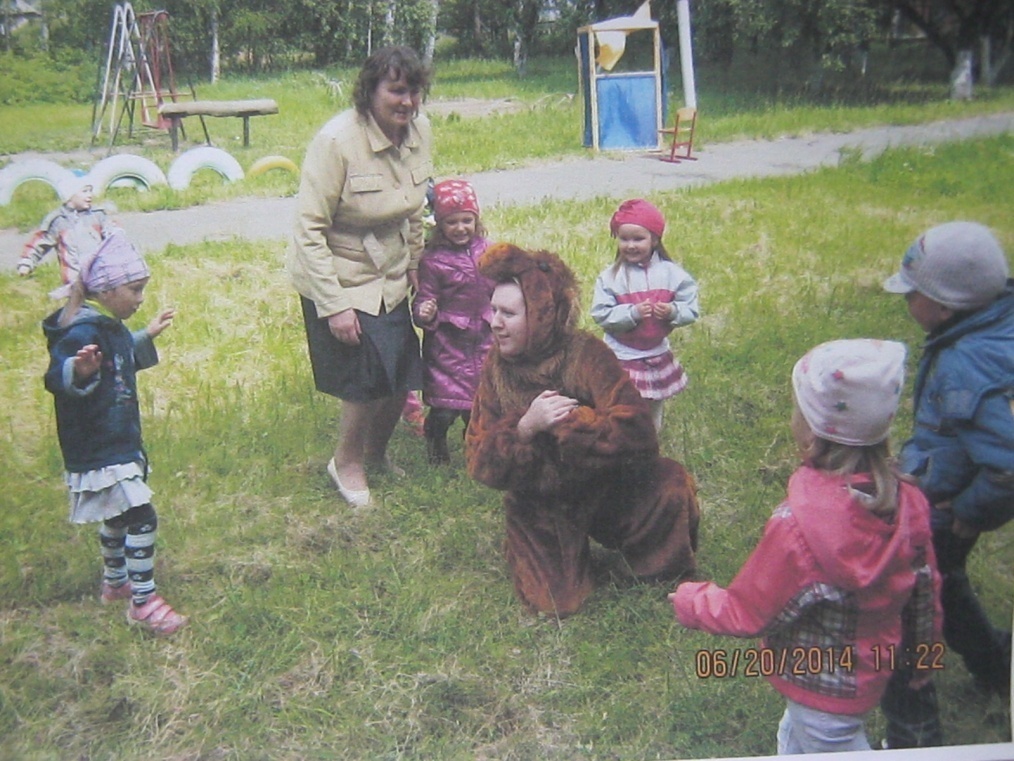 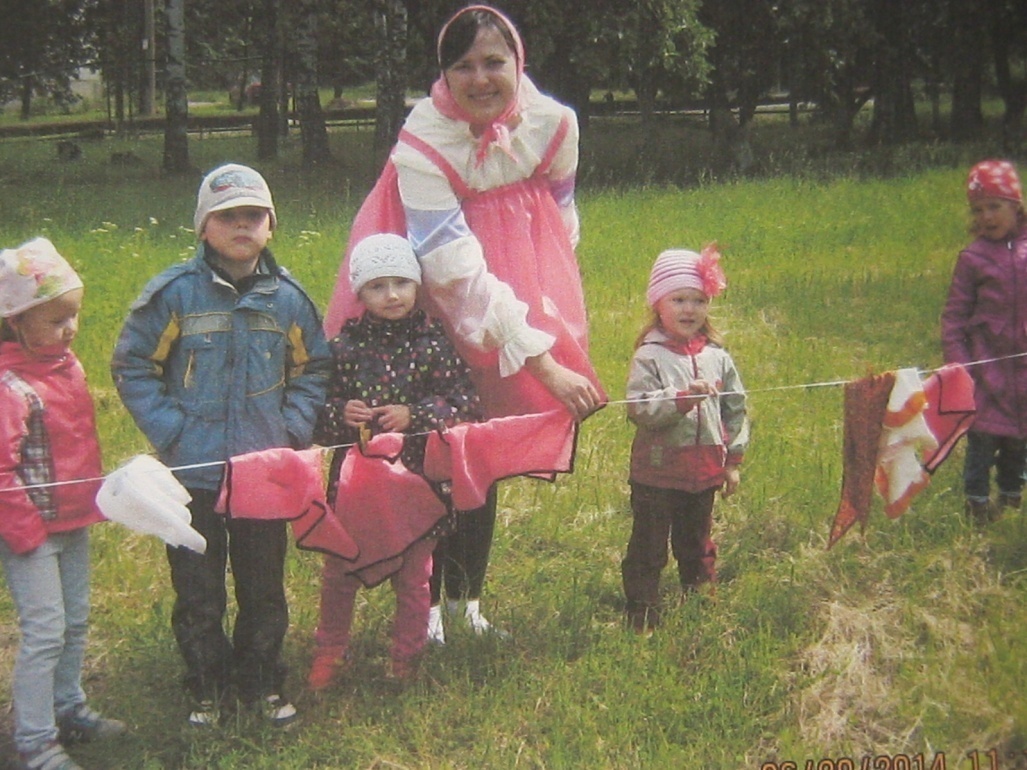 П\и «У медведя во бору»
П\и «Стирка»
Экологическая тропа
Берёзовая аллея
Станция «Овощные грядки»
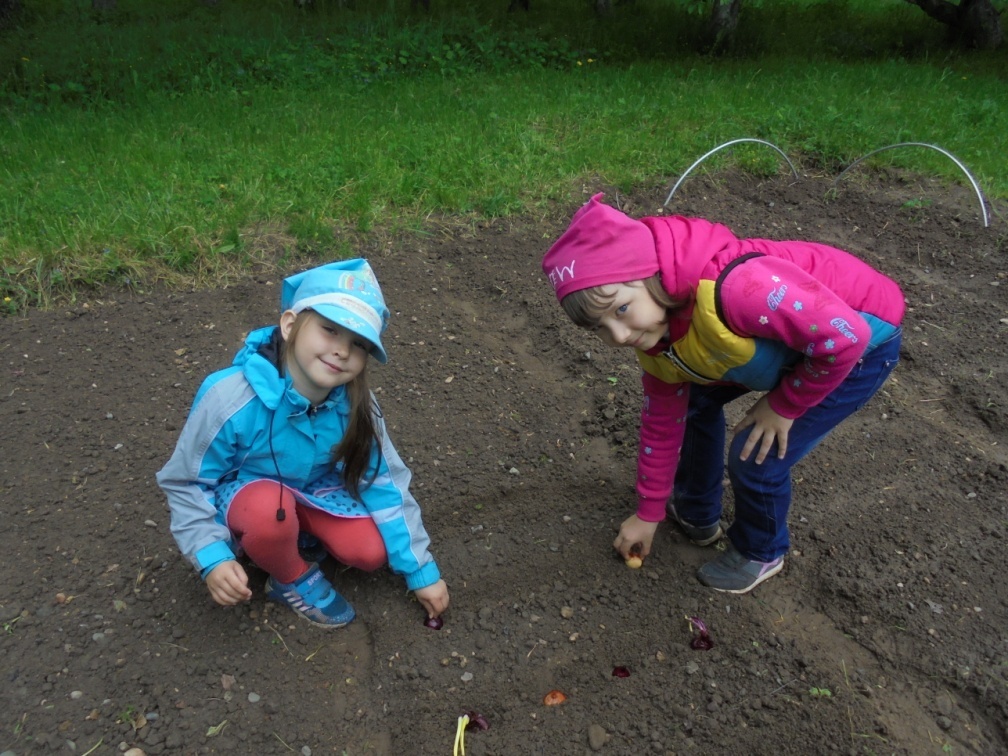 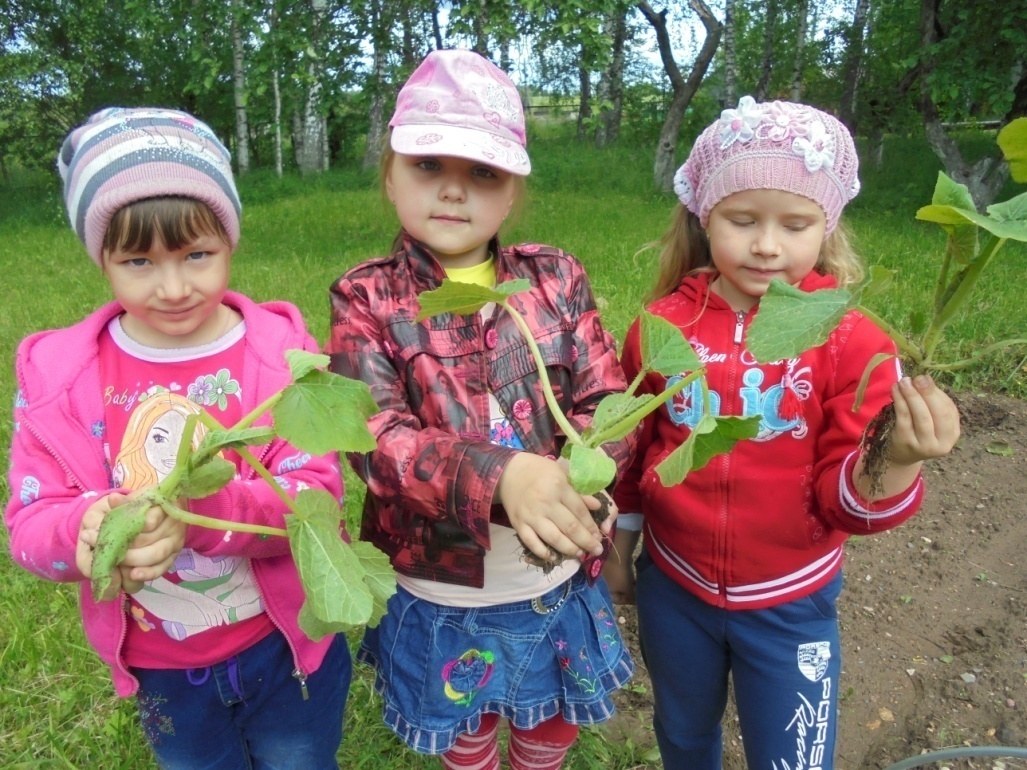 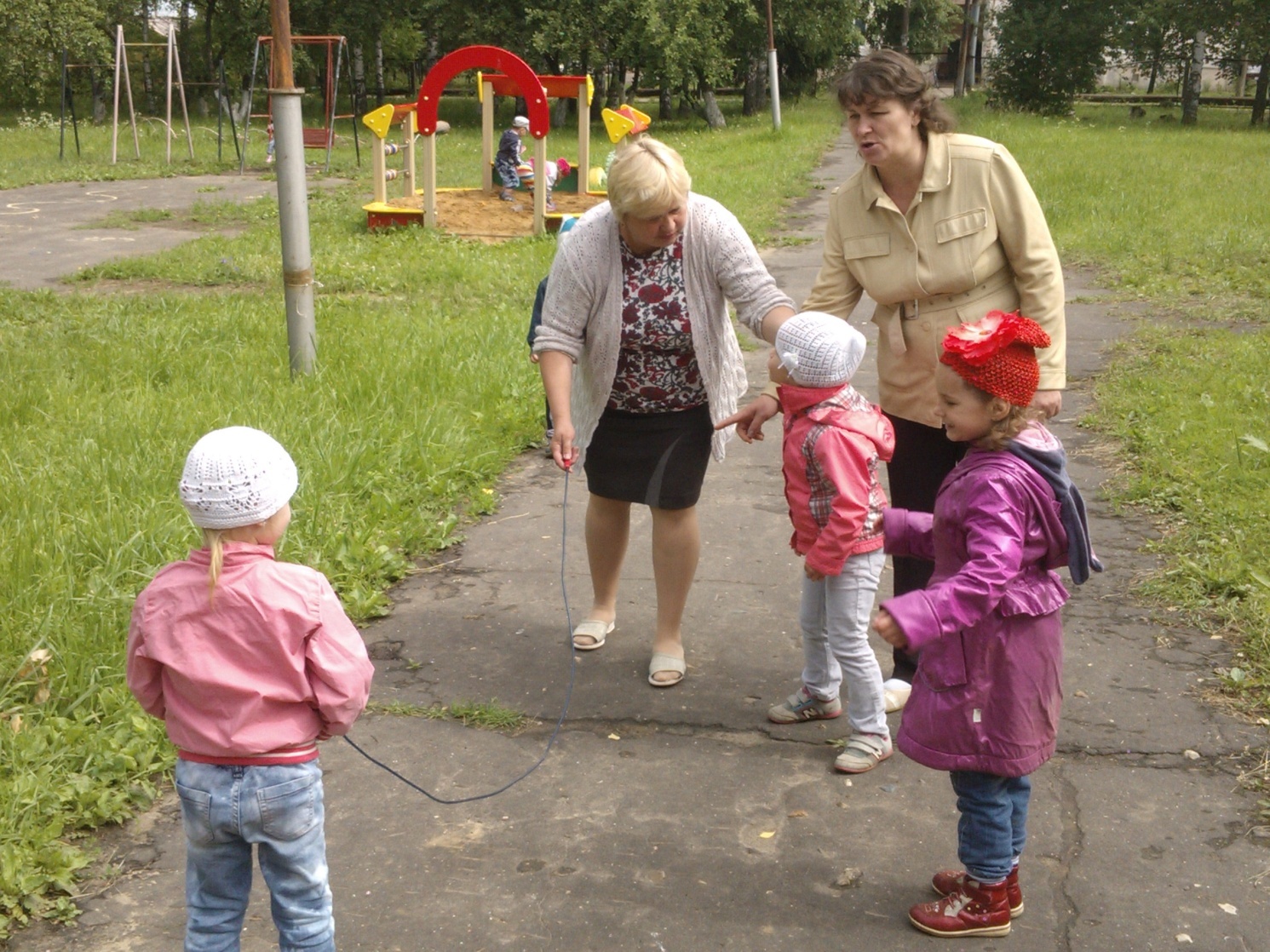 Мы со спортом дружим «Весёлая скакалка»
«Мы в песочнице втроём из песка построим дом»
Экспериментальная деятельность игры с песком
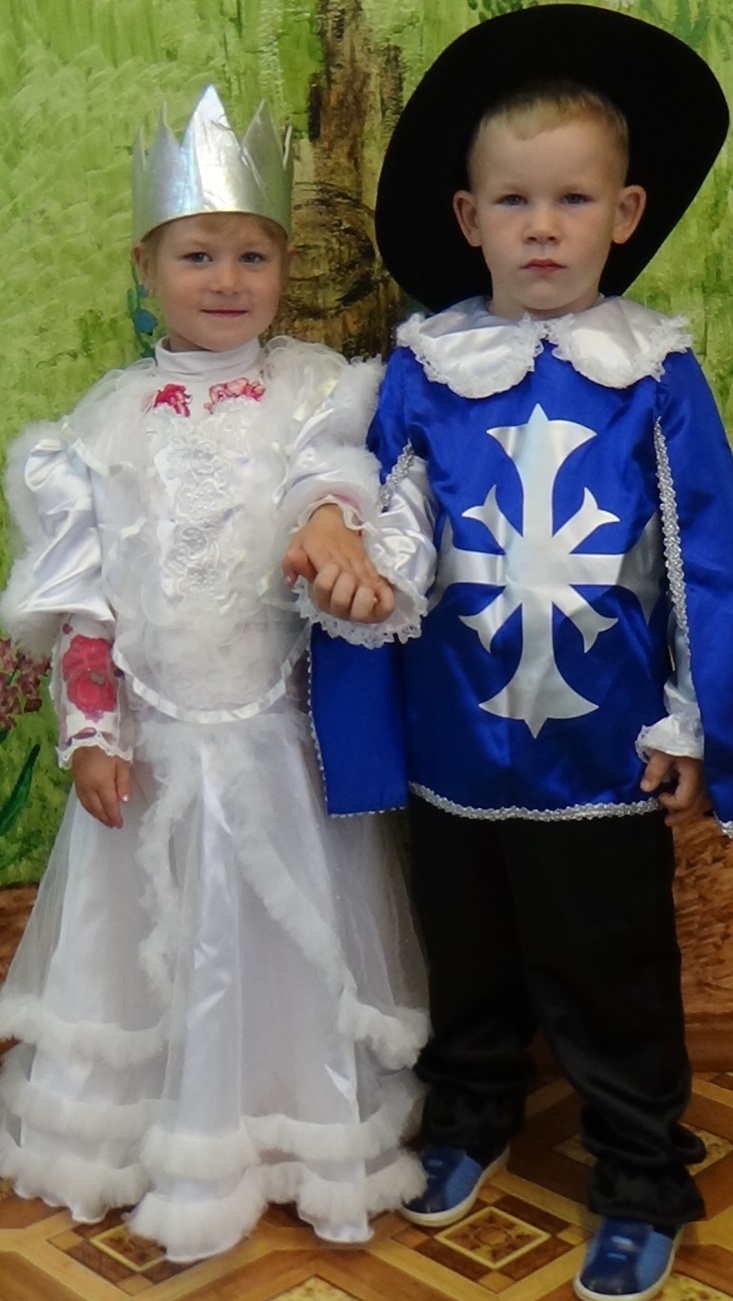 Снова сказки к нам пришли
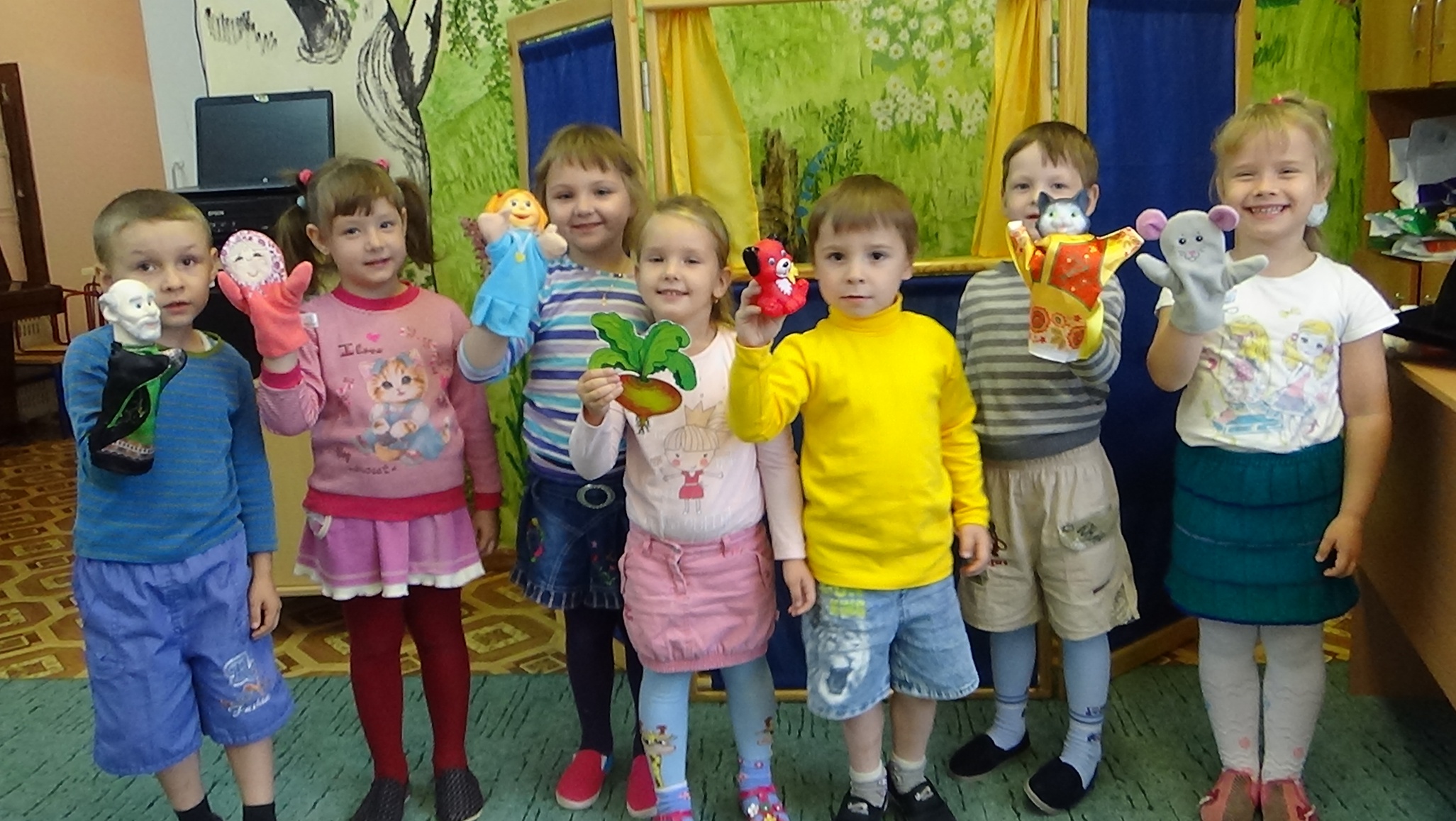 Как мышка репу вытащить помогла
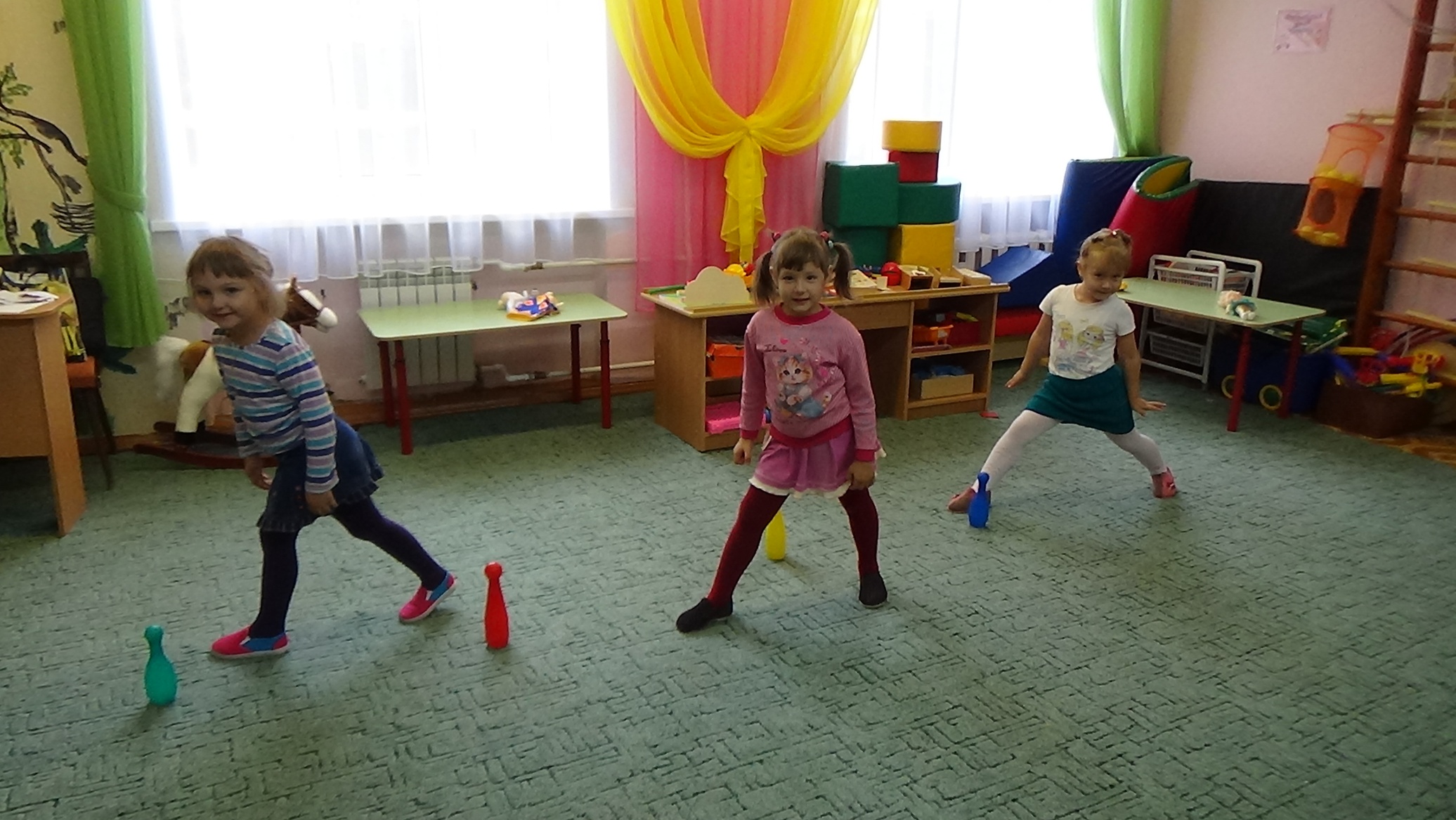 Весёлые старты
Социальное партнёрство с ДК Ананьино
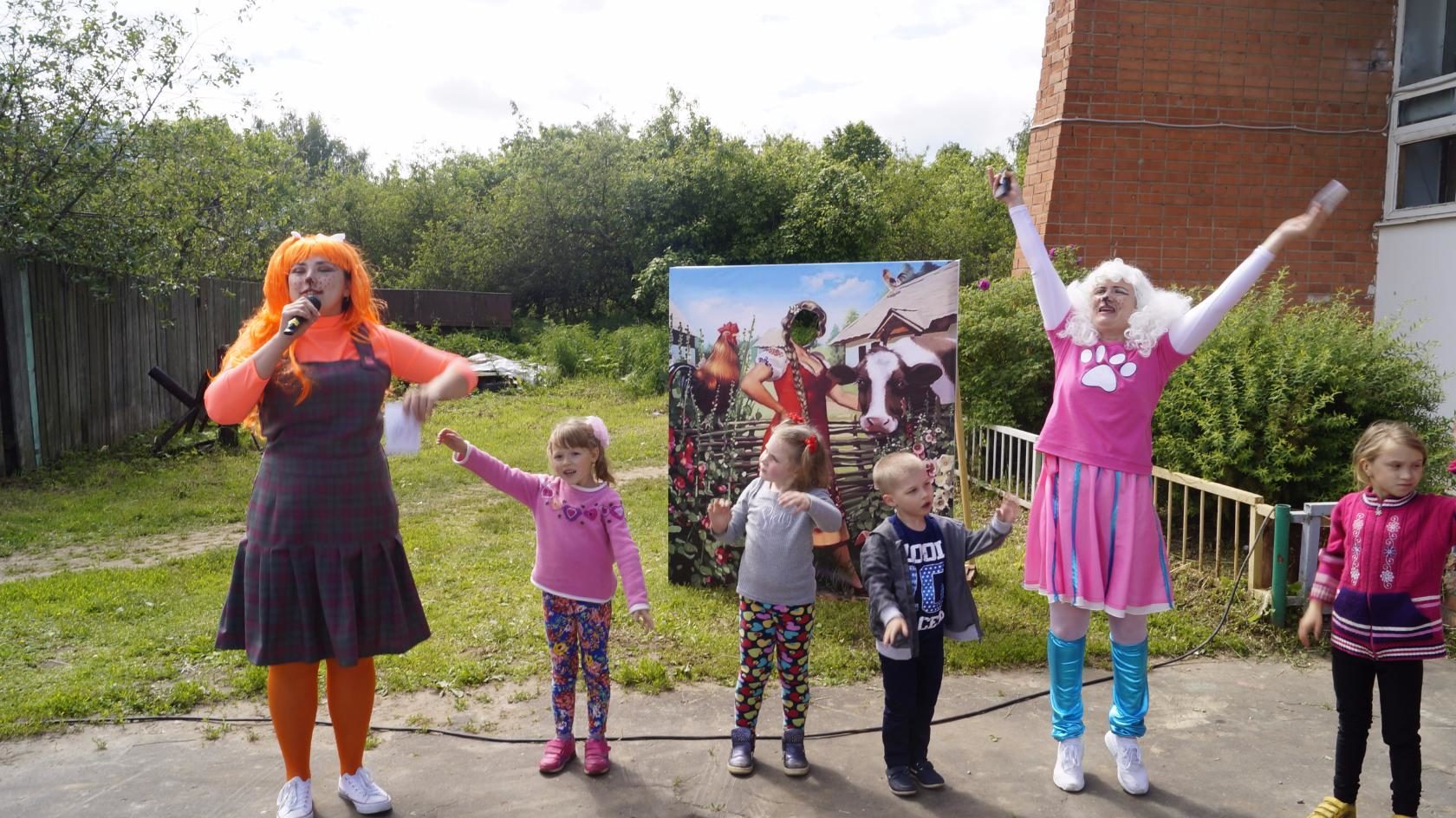 Праздник с Барбоскиными
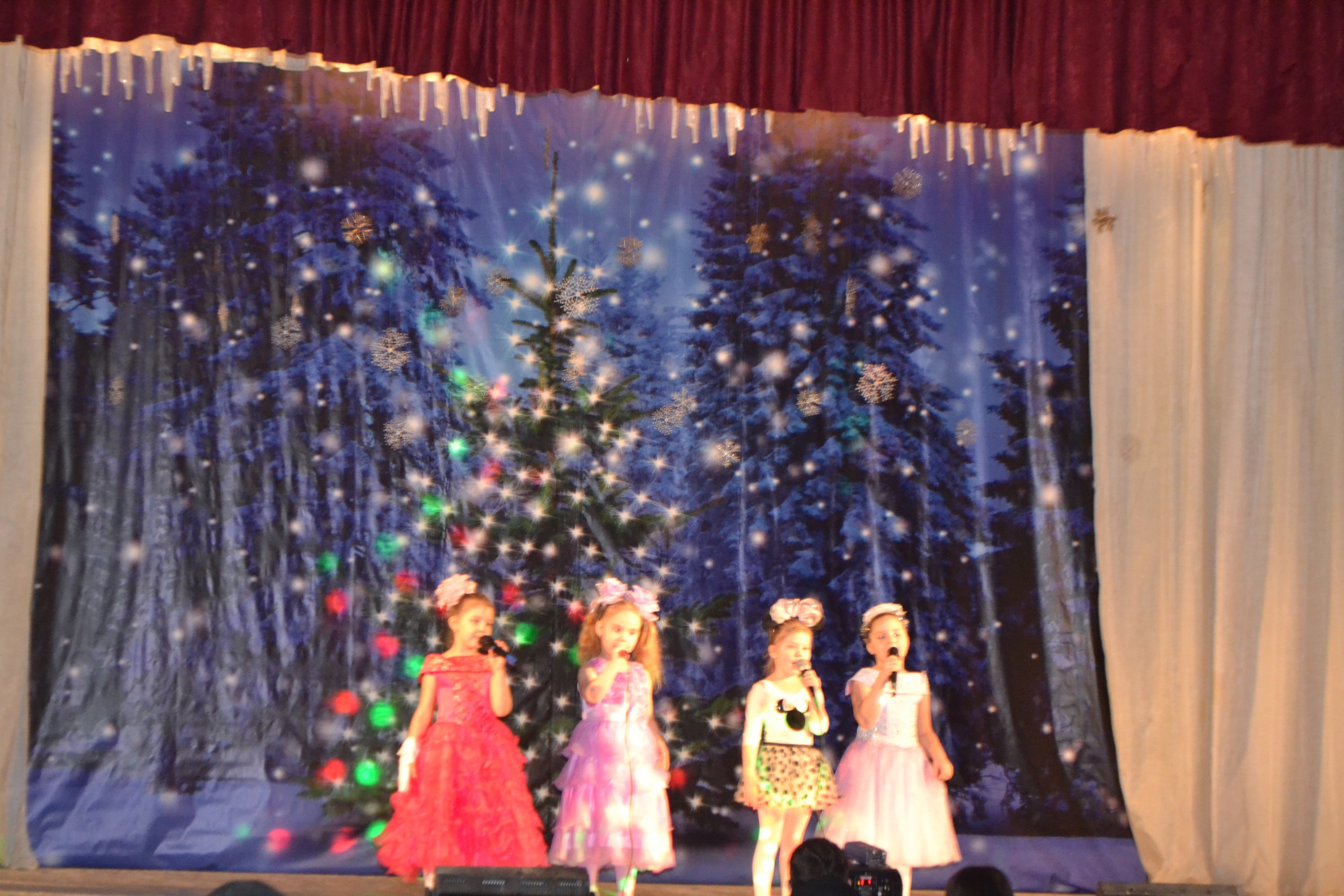 «Новогоднее настроение»
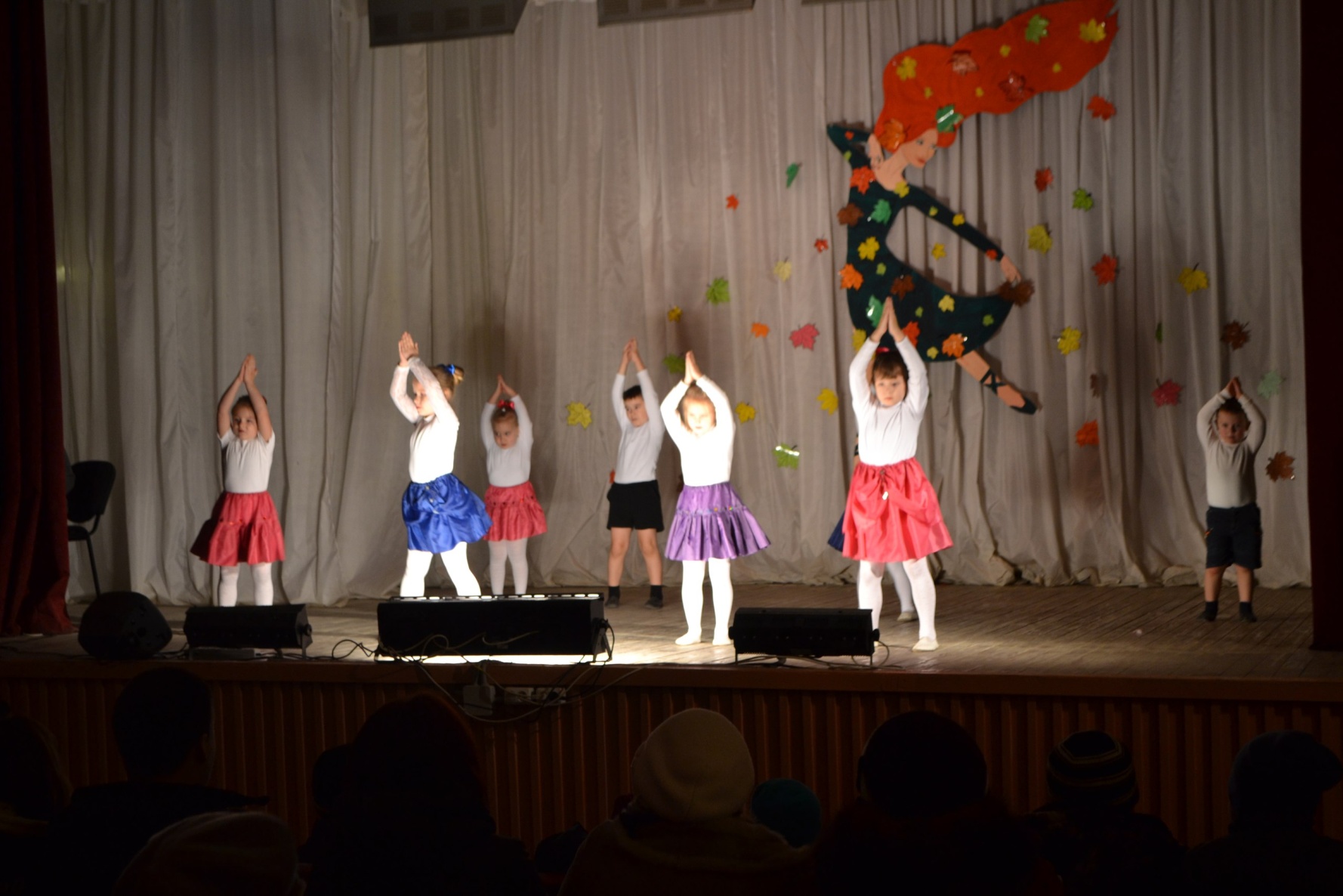 «Осенние фантазии»
Используемая литература: 
1. Алябьева Е.А., Нескучная гимнастика (тематическая утренняя зарядка для детей с 5-7 лет). Москва.: ТЦ Сфера, 2014 г. 
2. Верхозина Л.Г., Заикина ЛА., Гимнастика для детей 5-7 лет. Волгоград, издательство «Учитель», 2010 г. 
3. Казина О.Б., Веселая физкультура для детей и их родителей (здоровьесберегающие технологии в образовании). Ярославль, Академия развития, Академия Холдинг, 2005 г. 
4. Маркевич В.В., Игры на свежем воздухе. Минск «Харвест», 2004 г. 
5. Погосова Н.М., Погружение в сказку Санкт-Петербург «Речь», 2006 г. 
6. Подольская Е.И., Спортивные занятия на открытом воздухе для детей 3-7 лет. Волгоград «Учитель», 2014 г. 
7. Харченко Т.Е., Организация двигательной деятельности детей в детском саду, Санкт-Петербург «Детство-Пресс», 2010 г. 
8. Харченко Т.Е., Физкультурные праздники в детском саду, Санкт-Петербург «Детство-Пресс», 2009 г.
Спасибо за внимание!
«Дети должны жить в мире красоты, игры, сказки, музыки, рисунка, фантазии, творчества». В.А. Сухомлинский